ПОВЫШЕНИЕ УРОВНЯ
 ШКОЛЬНОГО БЛАГОПОЛУЧИЯ
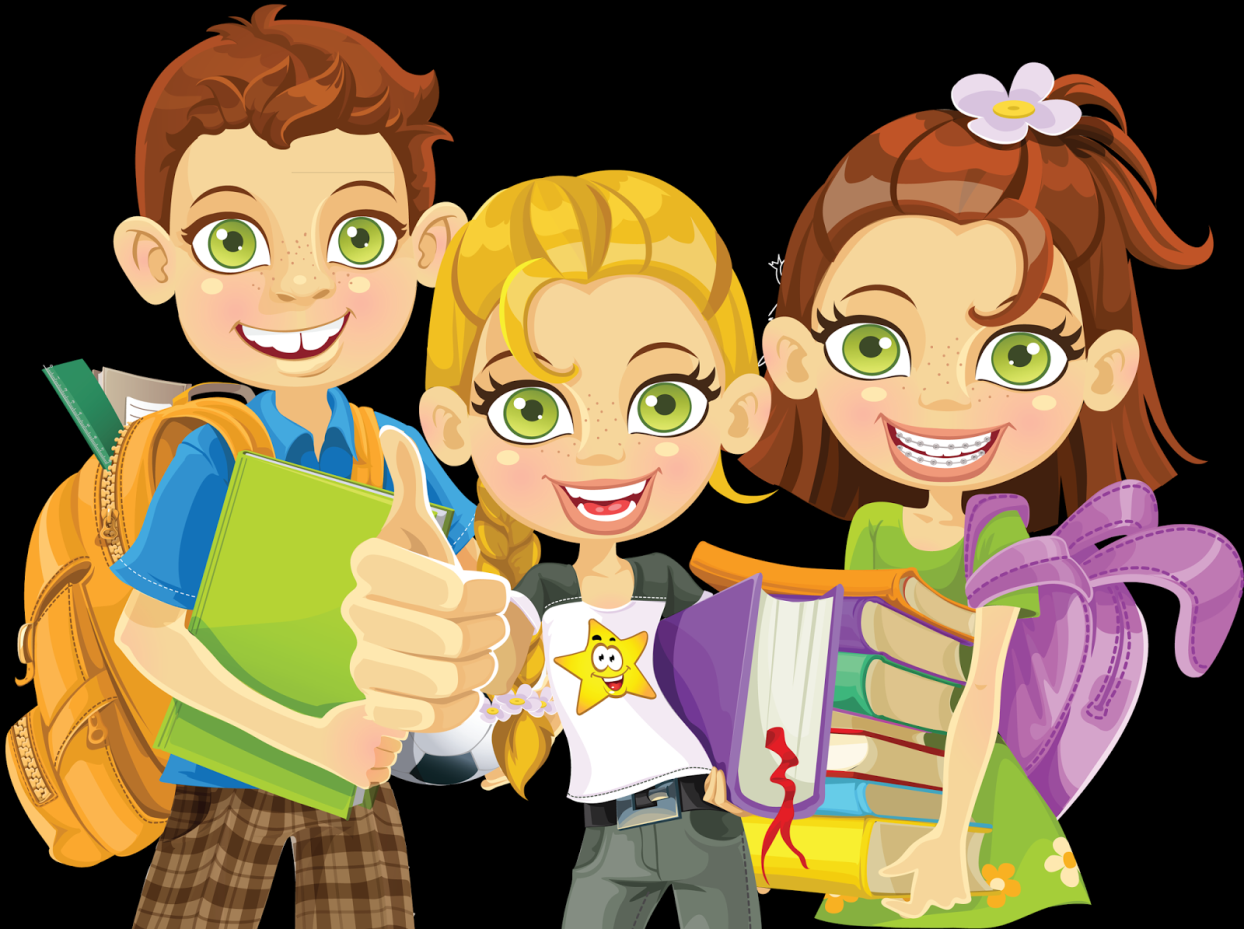 КРИТЕРИИ БЛАГОПОЛУЧИЯ
+
ШКОЛЬНЫЙ ПСИХОЛОГ
ПСИХОЛОГО ПЕДАГОГИЧЕСКИЙ КОНСИЛИУМ
УДОВЛЕТВОРЕННОСТЬ РОДИТЕЛЕЙ ПО РЕЗУЛЬТАТАМ  АНКЕТИРОВАНИЯ (74%)
РЕЖИМ РАБОТЫ ШКОЛЫ ( ОДНА СМЕНА, ПЕРЕМЕНЫ ДЛЯ ПИТАНИЯ)
КОНТРОЛЬ ТЕМПЕРАТУРНОГО РЕЖИМА
НАГРУЗКА УЧИТЕЛЕЙ
ОБОРУДОВАННЫЕ РАБОЧИЕ МЕСТА УЧИТЕЛЯ
ОРГАНИЗАЦИЯ ОТДЫХА  ЧЛЕНОВ ПРОФСОЮЗА
ФИТНЕС ГРУППА
_

ПО МОНИТОРИНГУ НАЦИОНАЛЬГОЙ ОЦЕНКИ КАЧЕСТВА ОБРАЗОВАНИЯ
МЫ В ЗОНЕ С
 НИЗКИМИ РЕЗУЛЬТАТАМИ ОБУЧЕНИЯ



ФАКТОР РИСКА

НИЗКИЙ УРОВЕНЬ ШКОЛЬНОГО БЛАГОПОЛУЧИЯ
МЕРОПРИЯТИЯ ПО ПОВЫШЕНИЮ УРОВНЯ ШКОЛЬНОГО БЛАГОПОЛУЧИЯ
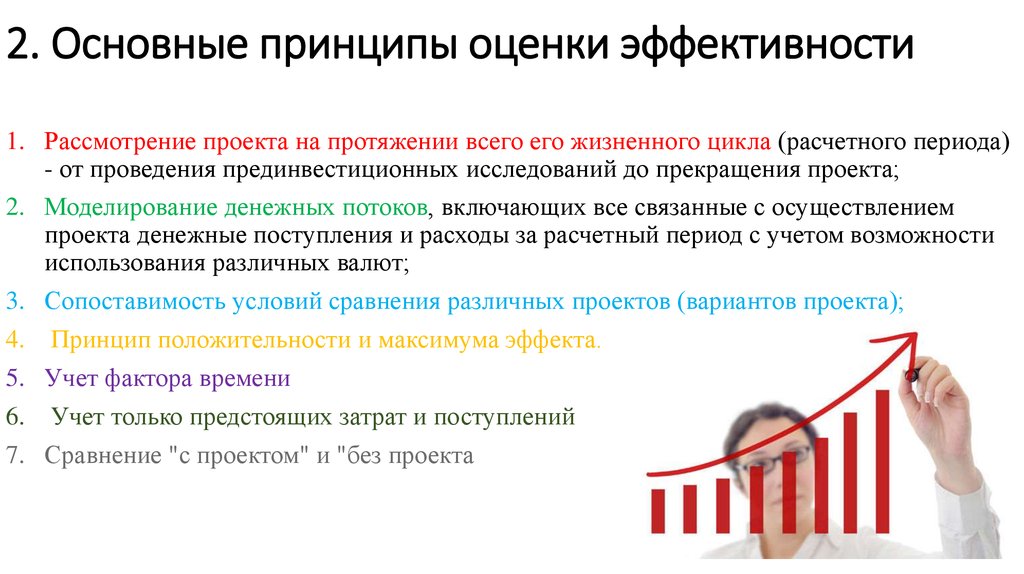 Реализация модели наставничества
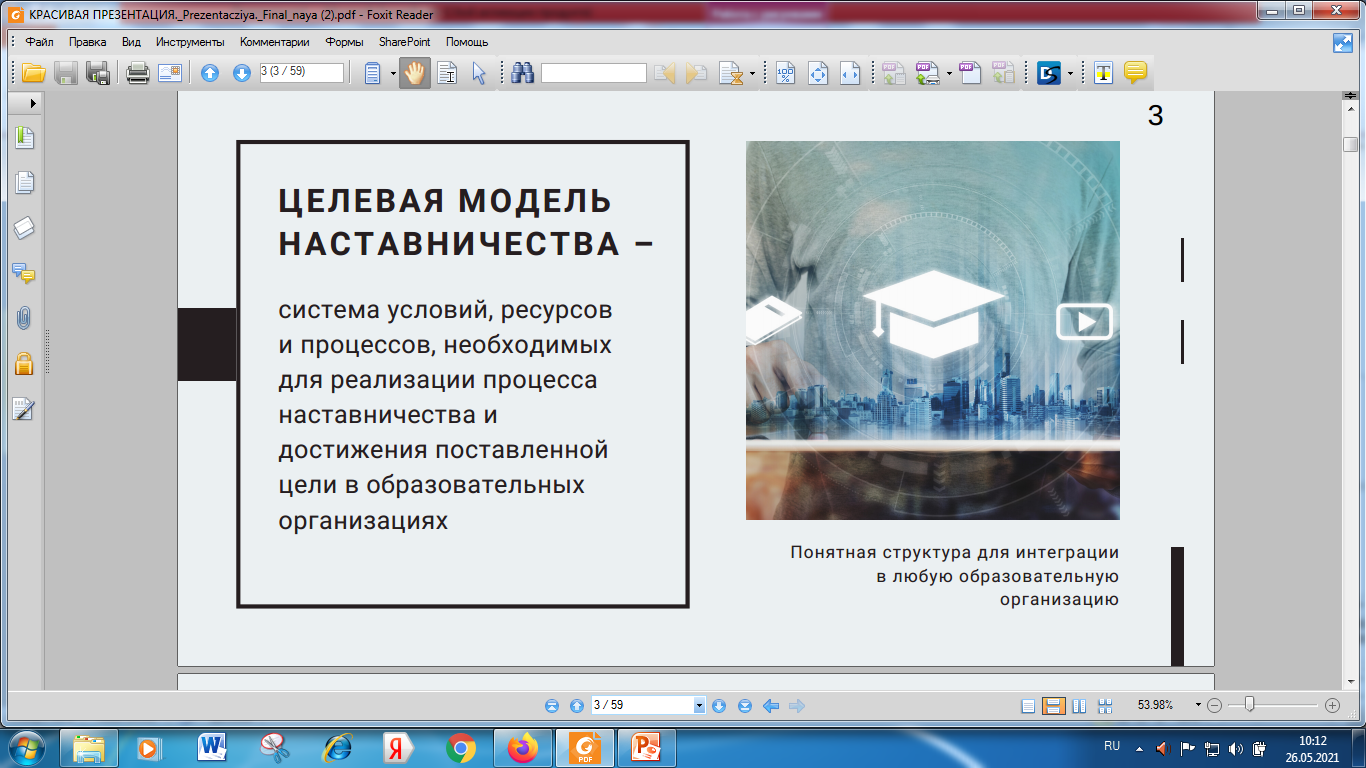 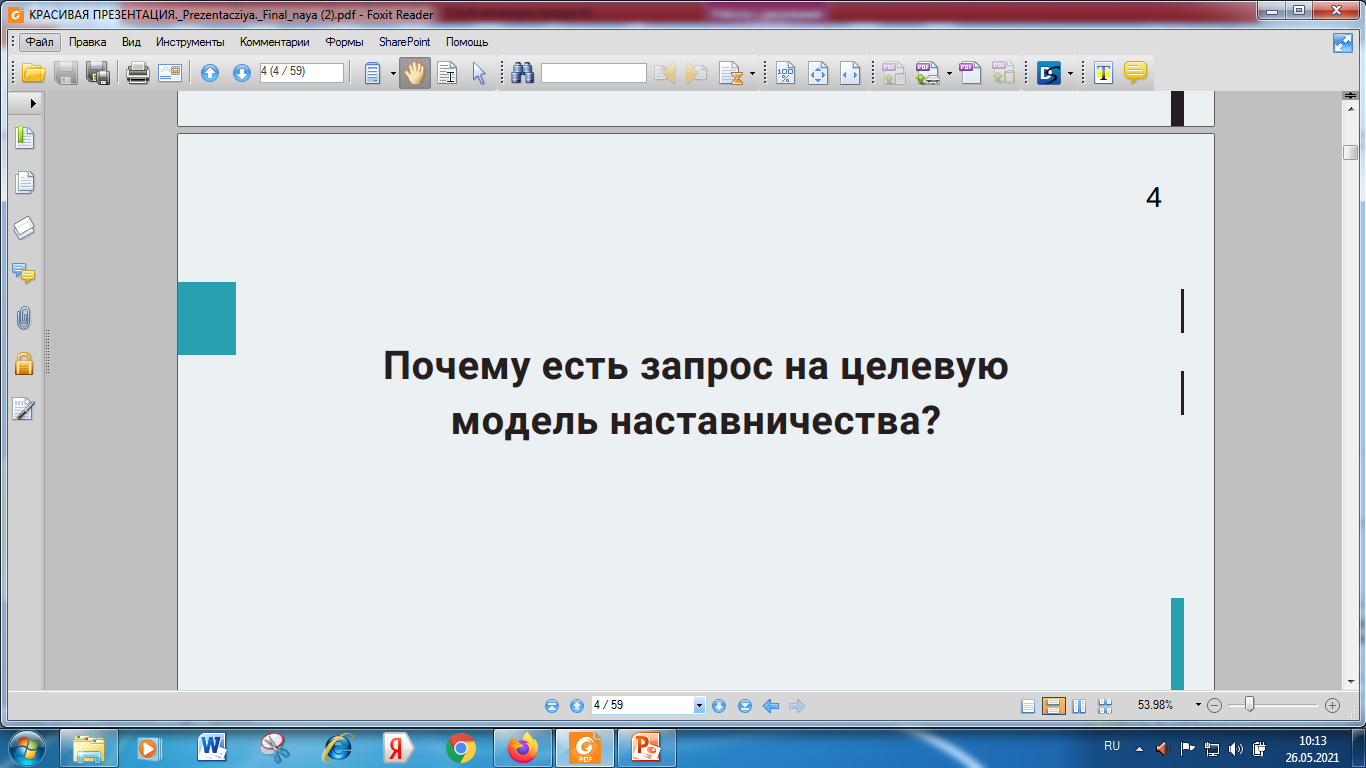 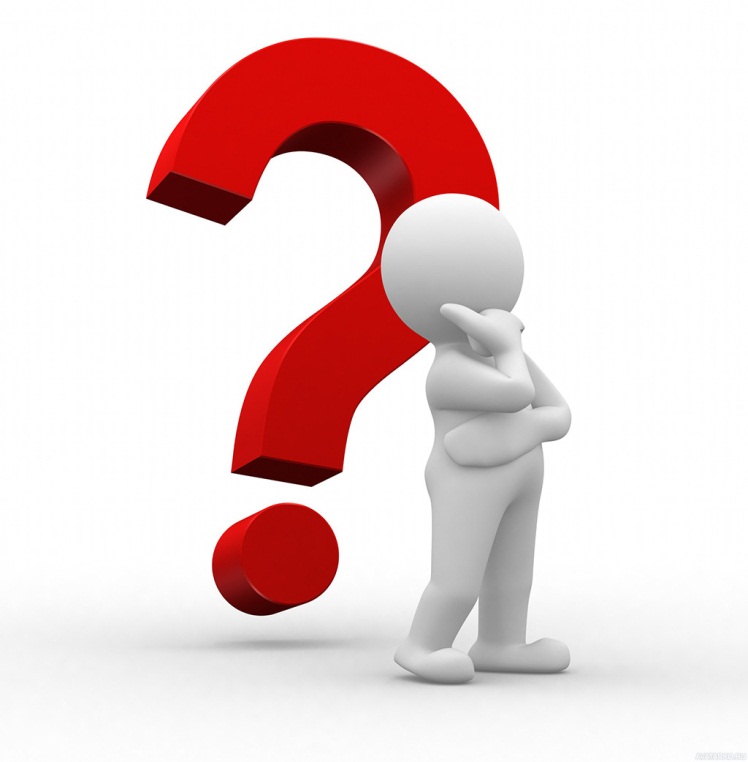 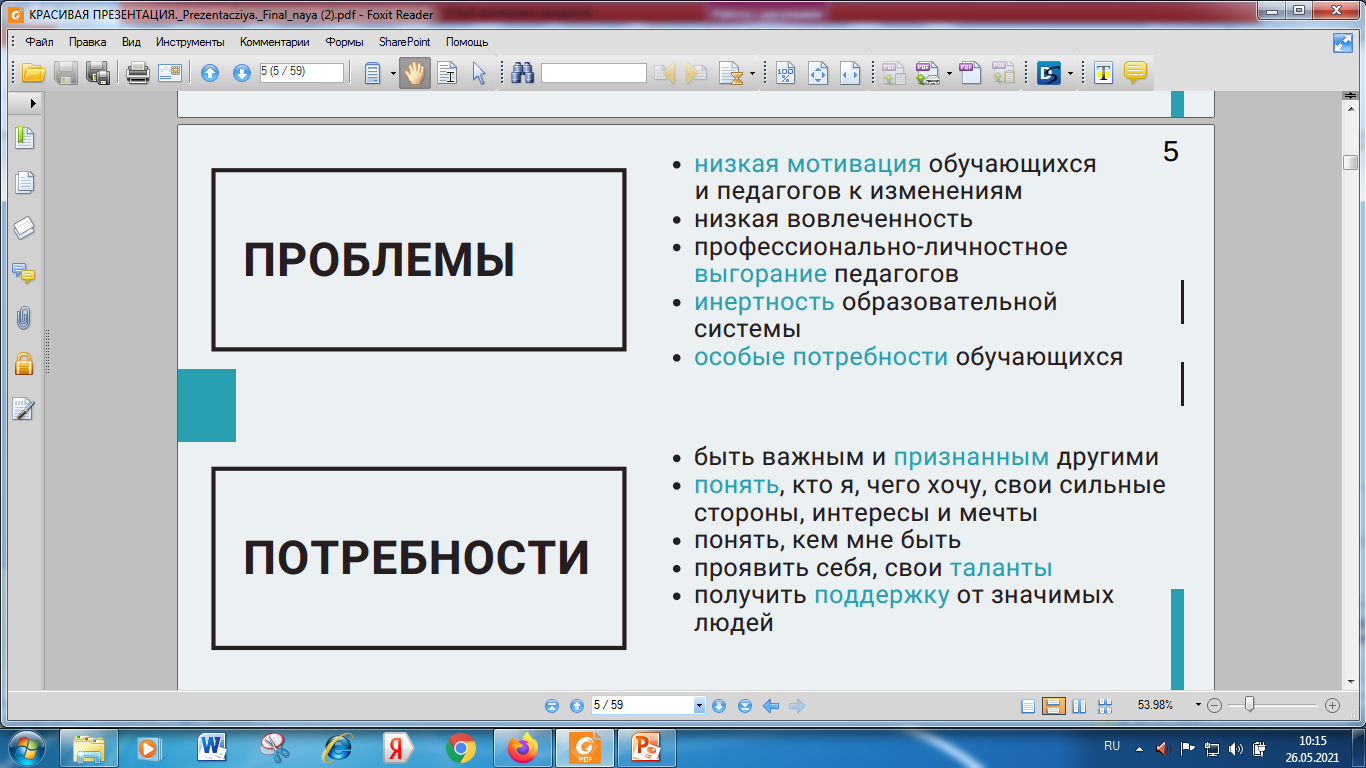 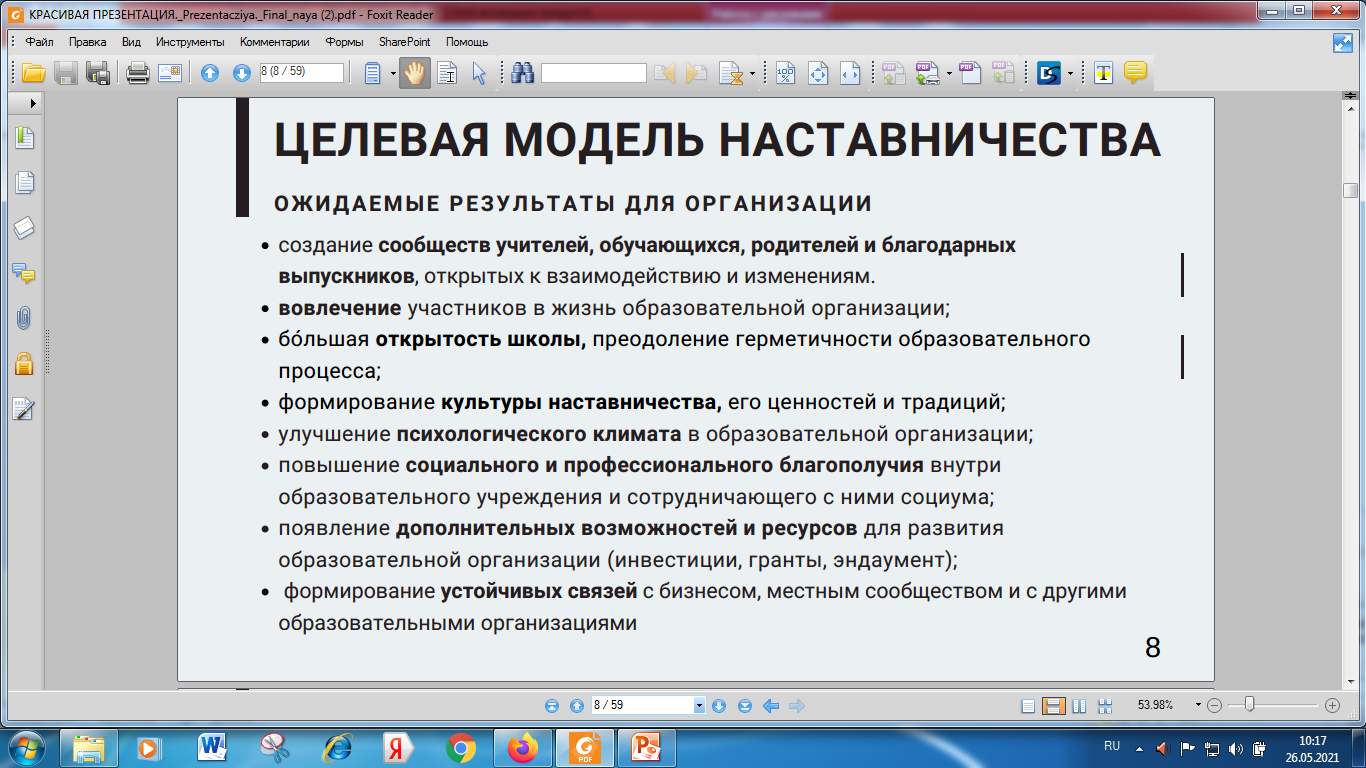 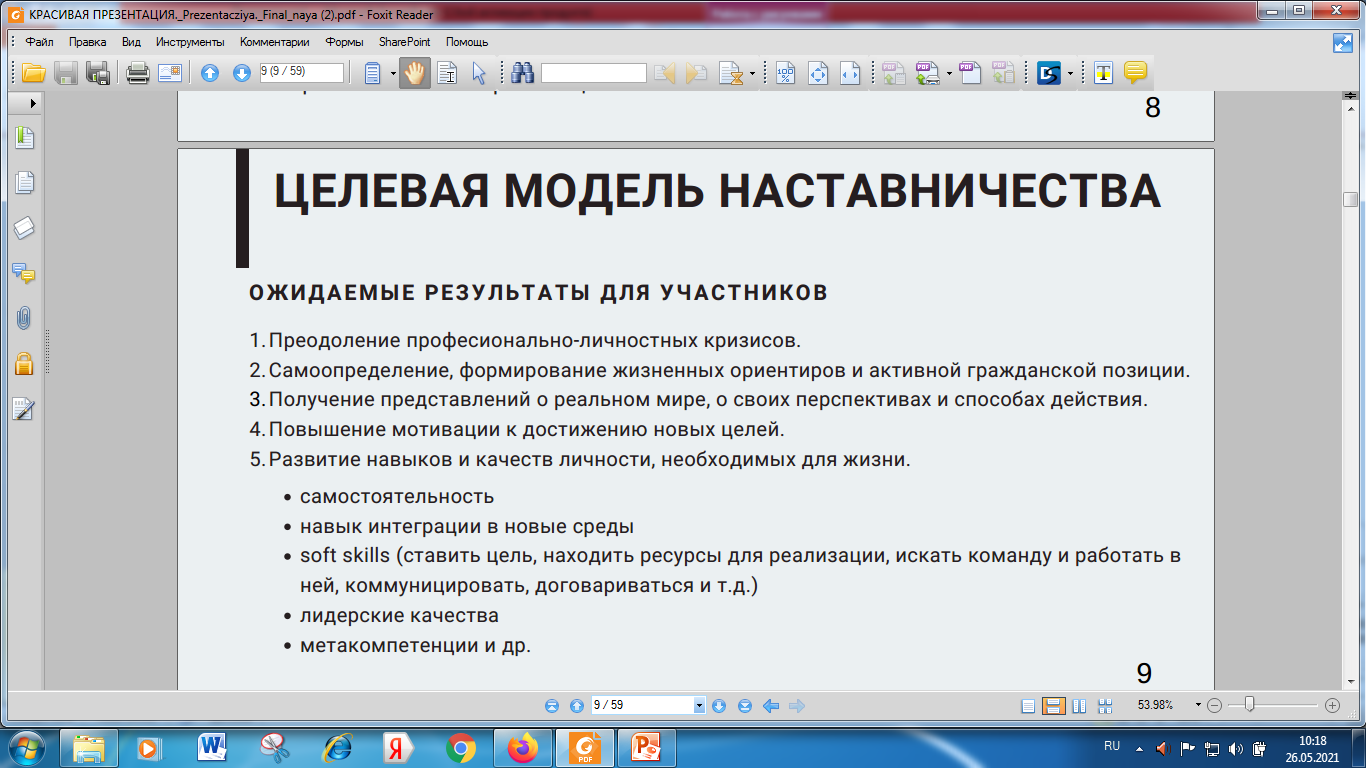 МЕРОПРИЯТИЯ ПО ПОВЫШЕНИЮ УРОВНЯ ШКОЛЬНОГО БЛАГОПОЛУЧИЯ
Активизировать работу школьного психолого педагогического консилиума
Снижение уровня эмоционального выгорания педагогов(тренинги по профилактике эмоционального выгорания педагогов).
Система семинаров по повышению психологической компетенции педагогов.
Продолжить реализацию программы оздоровления педагогов через профсоюз